ENVE 644 Prequel Class 1
Audio
Cuyahoga River Fire
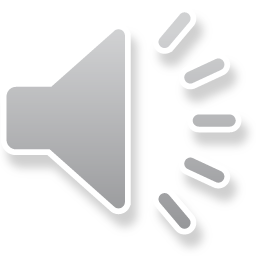 Two short videos about the Cuyahoga River 
https://www.youtube.com/watch?v=5PtqSvwyNsQ 
https://www.youtube.com/watch?v=nlHiaZFvcXA 
Learning Goal: appreciate some history of environmental laws
Question: Could this happen today?
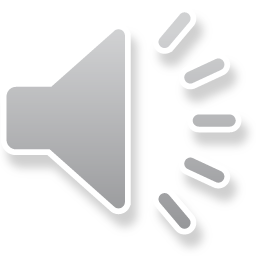 Administrative Procedures Act
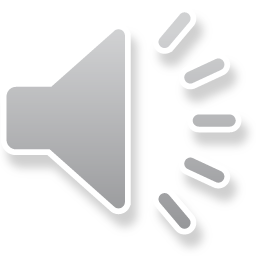 Nice short video on APA
https://www.youtube.com/watch?v=qB4sEnZIe-M  
Learning goal: Basis of Regulations
Question: What are the basic agency responsibilities under the APA?
EPA Criminal Enforcement
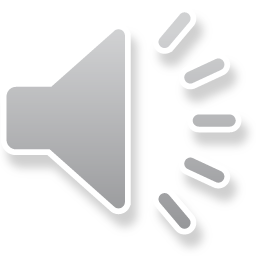 Six minute video
https://www.youtube.com/watch?v=fAJlHxyapa0 
Learning goal: Civil and Criminal Penalties
Question: video implies a key feature that is needed for criminal penalties.  What is it?  Might it be hard to prove?
National Environmental Policy Act
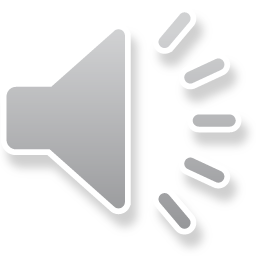 Good six minute introduction to NEPA
https://www.youtube.com/watch?v=xQRlOYJV6Pg 
Learning goals: NEPA basics: CX (or CatEx) EA, EIS
Question, what is the difference between a CX and an EA?
Corps Water
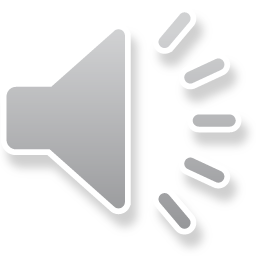 7 minute video, good overview
https://www.youtube.com/watch?v=jPBV8x985p0
Rivers and Harbors Act of 1899
Individual Permits
“resource agencies”  state and federal
Public comments
General Permits
Nationwide or Local
Questions: What might be the “resource agencies?” 
Must agency go through APA to issue a “nationwide permit?”
Permit for Feathers
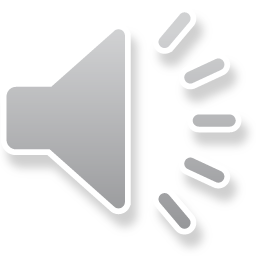 John P. Volpe no longer faces federal charges for hanging eagle feathers in a Native American sweat lodge at his home in Attica. However, he also does not have his eagle feathers back……a February 2014 raid by the U.S. Fish and Wildlife Service and the state Department of Environmental Conservation on Volpe’s 6-acre property, the U.S. Attorney’s Office recommended that the court dismiss the charges that Volpe, 62, was violating the Bald and Golden Eagle Protection Act by having the feathers. 
https://www.youtube.com/watch?v=rFZzSIBekQA 
Learning Goals: Permitting versus religious practices.  Cultural issues.  
Questions: What kind of permits might Mr. Volpe needed?
Permitorium
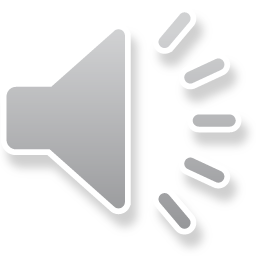 https://www.youtube.com/watch?v=rRnBqa3uN68 
Listen to minutes 3:20 to 5:10 
US Congress hearing on coal.  Chair of committee alleges  that EPA uses permits to stop coal production, a moratorium by permitting.  Note what he says about state and other federal agencies.
Question: what did he allege regarding the other state and federal agencies?
[Speaker Notes: EPA's Appalachian Energy Permitorium_ Job Killer or Job Creator__-rRnBqa3uN68.mp4]
Mining Permitting
Short video
https://www.youtube.com/watch?v=XmkzS3mGMBc  
Staffer of US Senate Energy Committee
Question: Did he/they feel the process could be improved?  How?
EPA response
Two minutes, EPA responds to charges permitting takes too long.
https://www.youtube.com/watch?v=PI6kIKHseHg
(Interesting, tag line of video says senator is “defending big oil.”  See if you get that.)
Learning goals:  Some think permits go quickly
Question: Did you pick up the difference between “processed” and “approved.”
End of Prequel 1